Hurricane Dorian:
Destruction on Prince Edward Island 7 September 2019
Presented by David Walker
To Ottawa TMG Users Group

2 November 2019
Introduction
Sunday, 1 September 2019
Hurricane Dorian arrived at the Abaco Islands in the Bahamas
It made landfall as a Category 5 hurricane, becoming the strongest hurricane in modern records to strike this part of the islands, and the worst natural disaster in the country’s history
It had maximum sustained wind speeds of 185 mph (295 km/h)
Most buildings were either flattened or swept to sea
At least 70,000 people were left homeless
70 known dead
It proceeded along the coasts of the southeastern United States and Atlantic Canada
Introduction
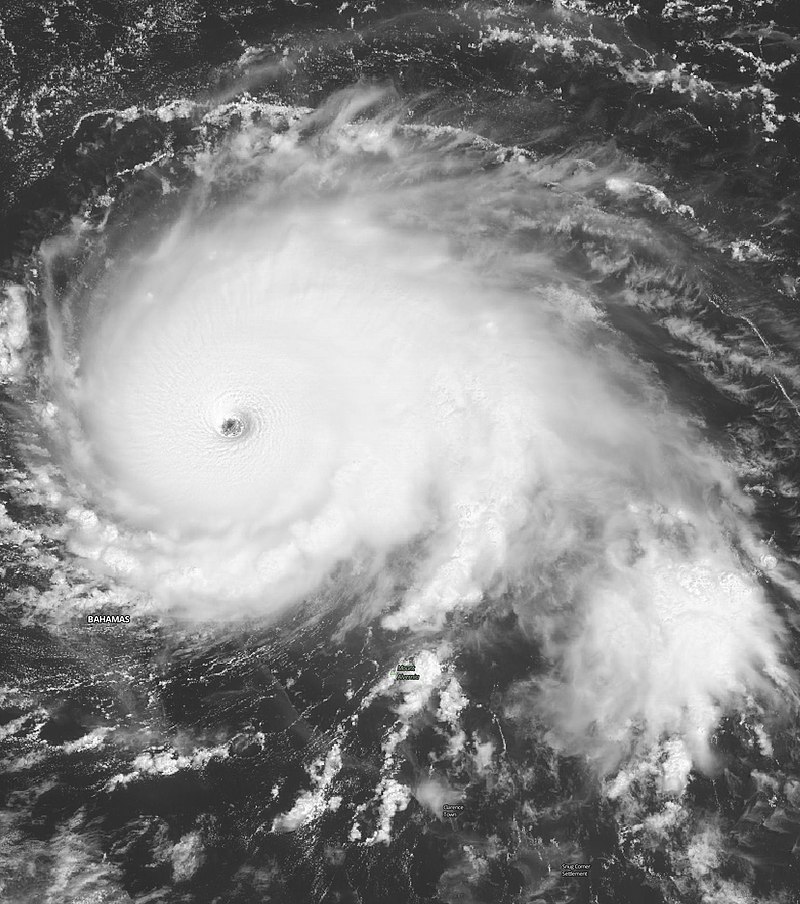 Dorian over the Abaco Islands.
By National Aeronautics and Space Administration
Introduction
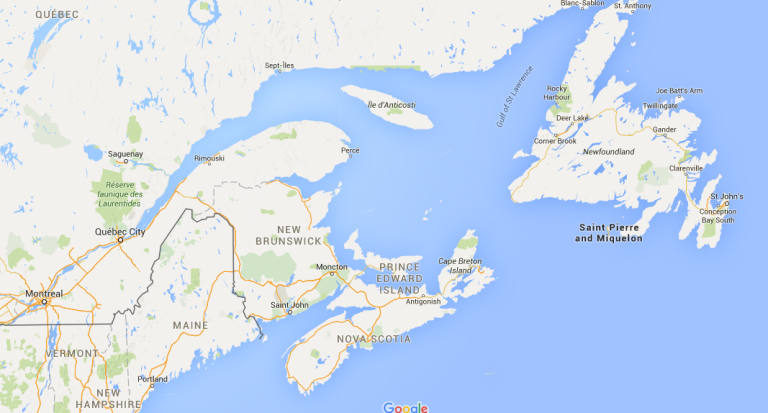 Atlantic Canada
Introduction
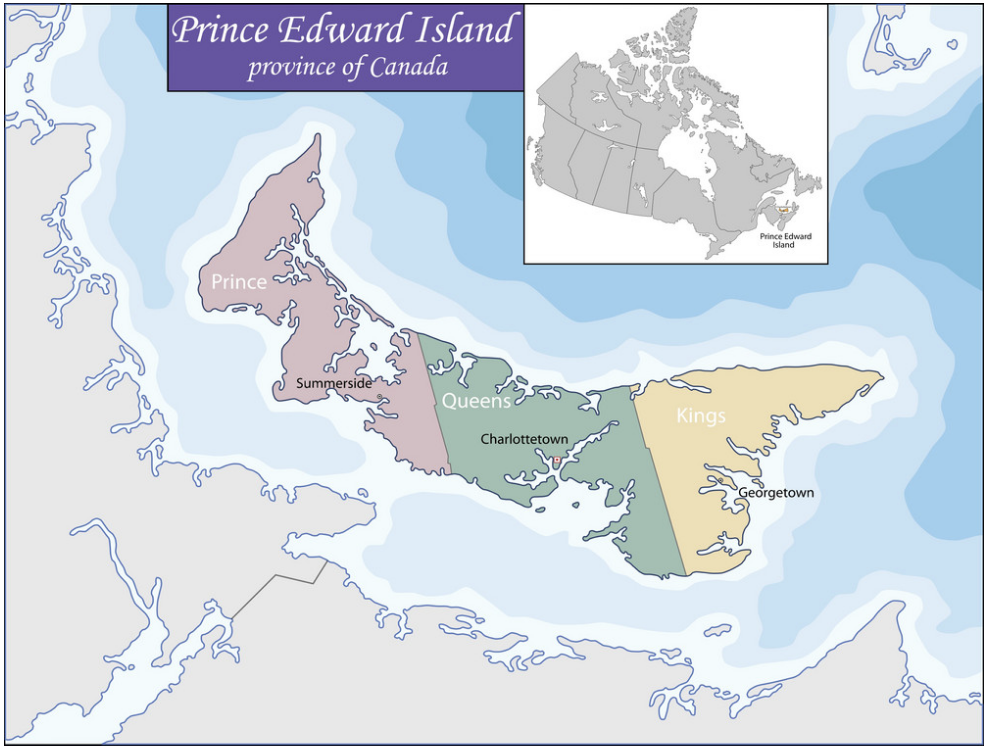 Red dot is location of campground in New Annan
Prince Edward Island
Introduction
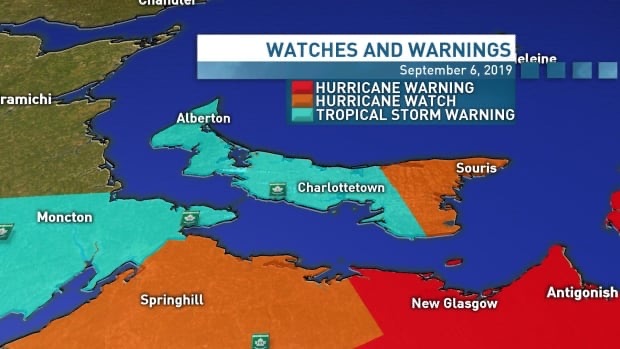 Red dot is location of campground in New Annan
Introduction
Friday, 6 September 2019
I spent the day documenting tombstones in the Peoples Cemetery, Malpeque, Prince County, Prince Edward Island
By this time Dorian had weakened to the status of a tropical storm.
It was expected to strike Kings County in the eastern part of Prince Edward Island the next day, likely avoiding the central & western parts
The feeling amongst the Islanders was that this was not a storm to worry about
Everyone I talked to at our campground, near Summerside in Prince County, said they were going to stay in their trailers.  That was to change.
Waiting for the Storm
Saturday, 7 September 2019
Morning was overcast with slight wind
Afternoon was more windy, with gusts
Late afternoon brought rain and higher winds
Waiting for the Storm
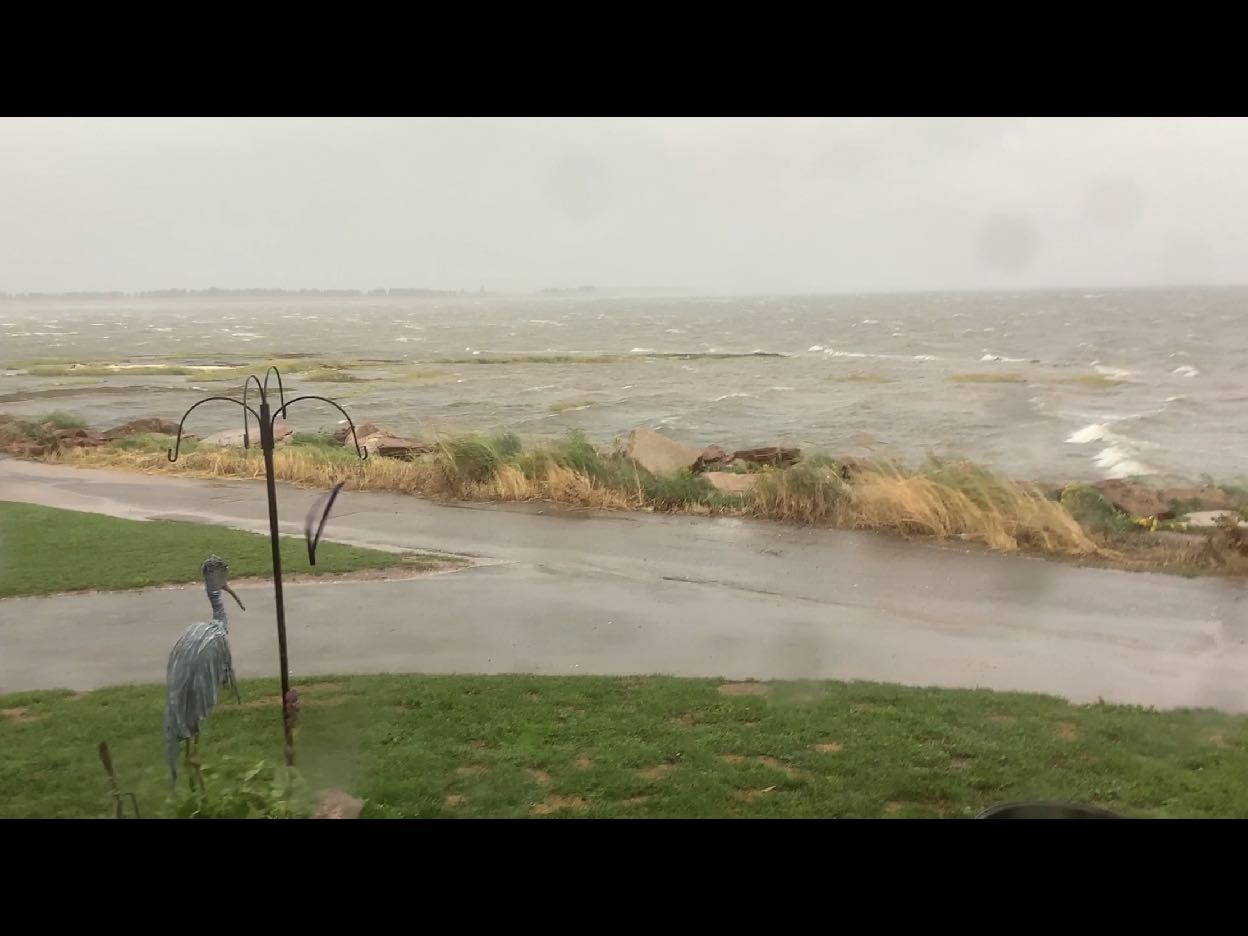 Afternoon view from our campsite.
Waiting for the Storm
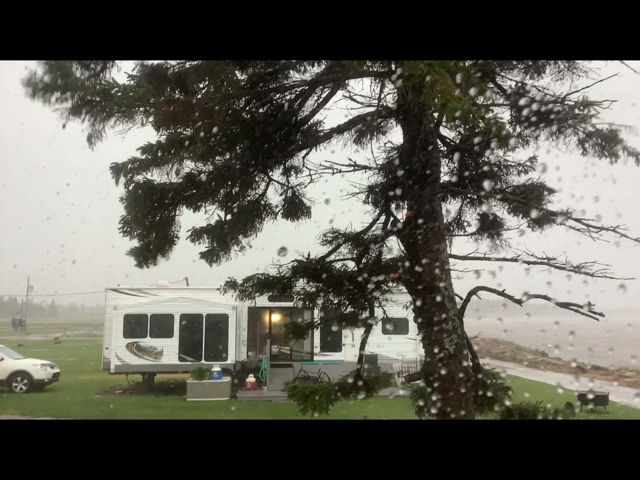 Our neighbour’s identical trailer, viewed from our trailer
Waiting for the Storm
Saturday, 7 September 2019, late afternoon
Dorian was upgraded from a Tropical Storm to Category 2 Hurricane
We started packing essentials, including computers, photographic equipment, clothing
Our trailer started to rock
By 6:30 pm hydro was cut across the Island
Wind speed had increased to 90 kph, gusting to 130 kph
It was time to leave for a cousin's home in Borden-Carleton
The Aftermath
Sunday, 8 September 2019
The trip up to Summerside was not a pretty site
Many uprooted trees, some having collapsed over hydro lines
The Aftermath
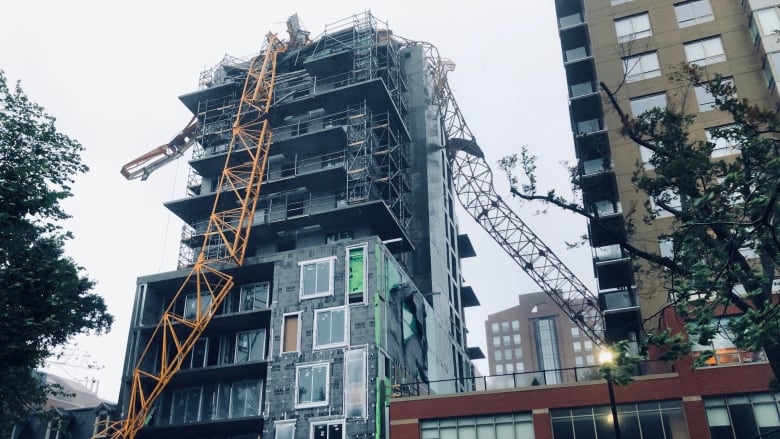 Crane collapsed onto apartment building under construction in Halifax.
The Aftermath
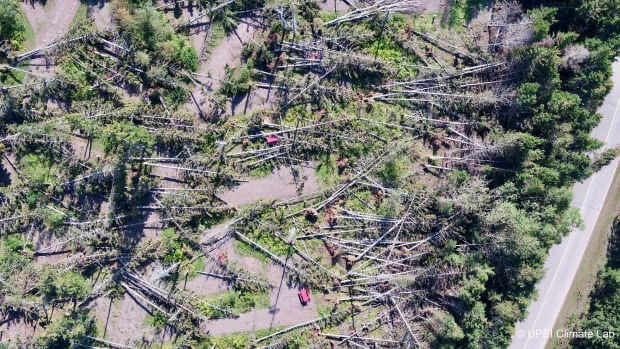 The Cavendish area on the north shore was hard hit.  The National Park lost over 80% of its trees, strewn everywhere like sticks.
The Aftermath
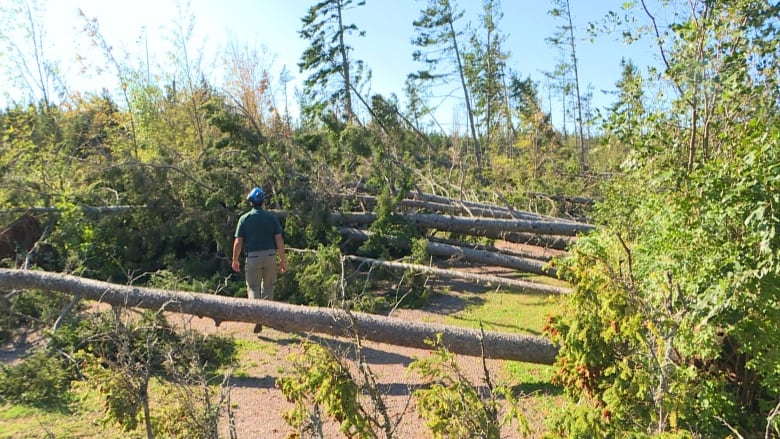 Rebuilding begins.
The Aftermath
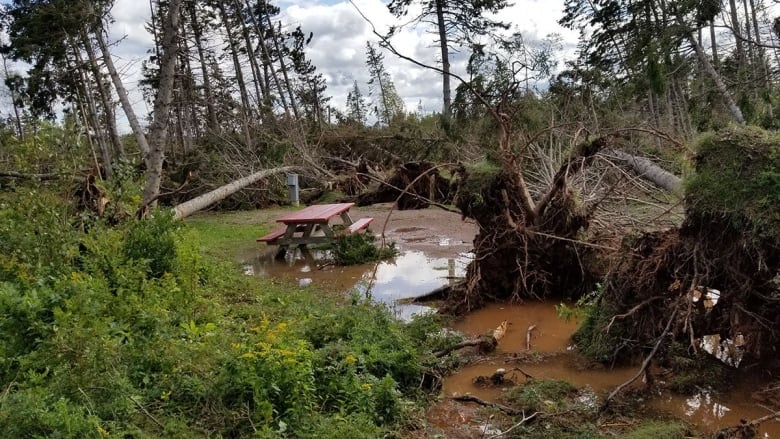 Cavendish National Park Campground closed until further notice.
The Aftermath
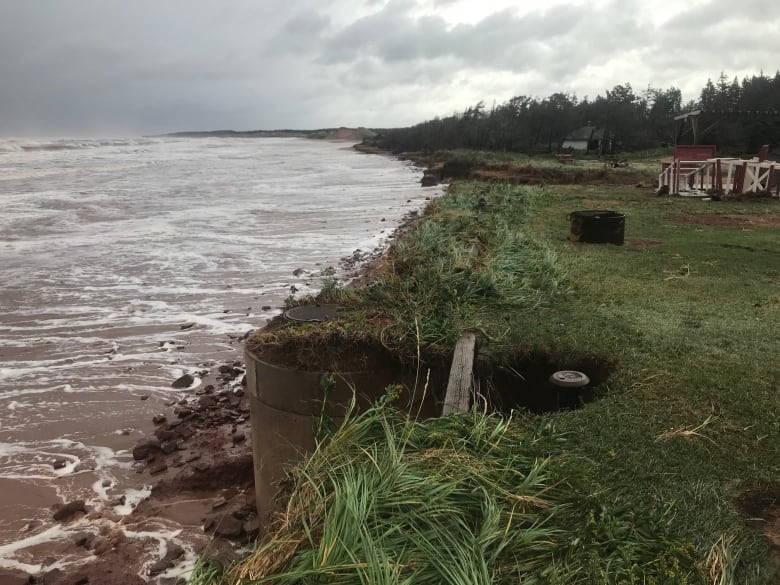 Substantial coastal erosion everywhere.
The Aftermath
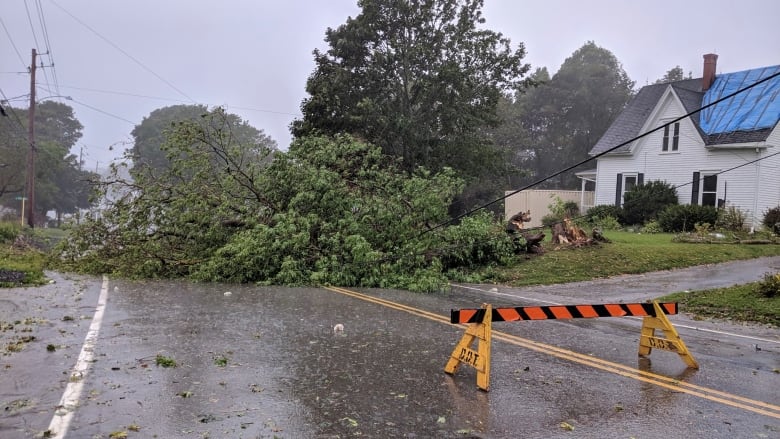 Damage in a community on the south shore.
The Aftermath
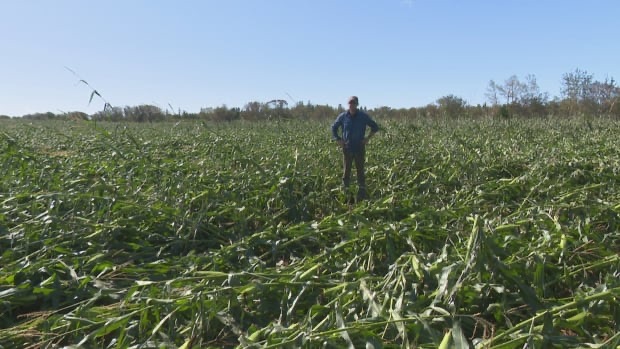 Extensive crop damage.
The Aftermath
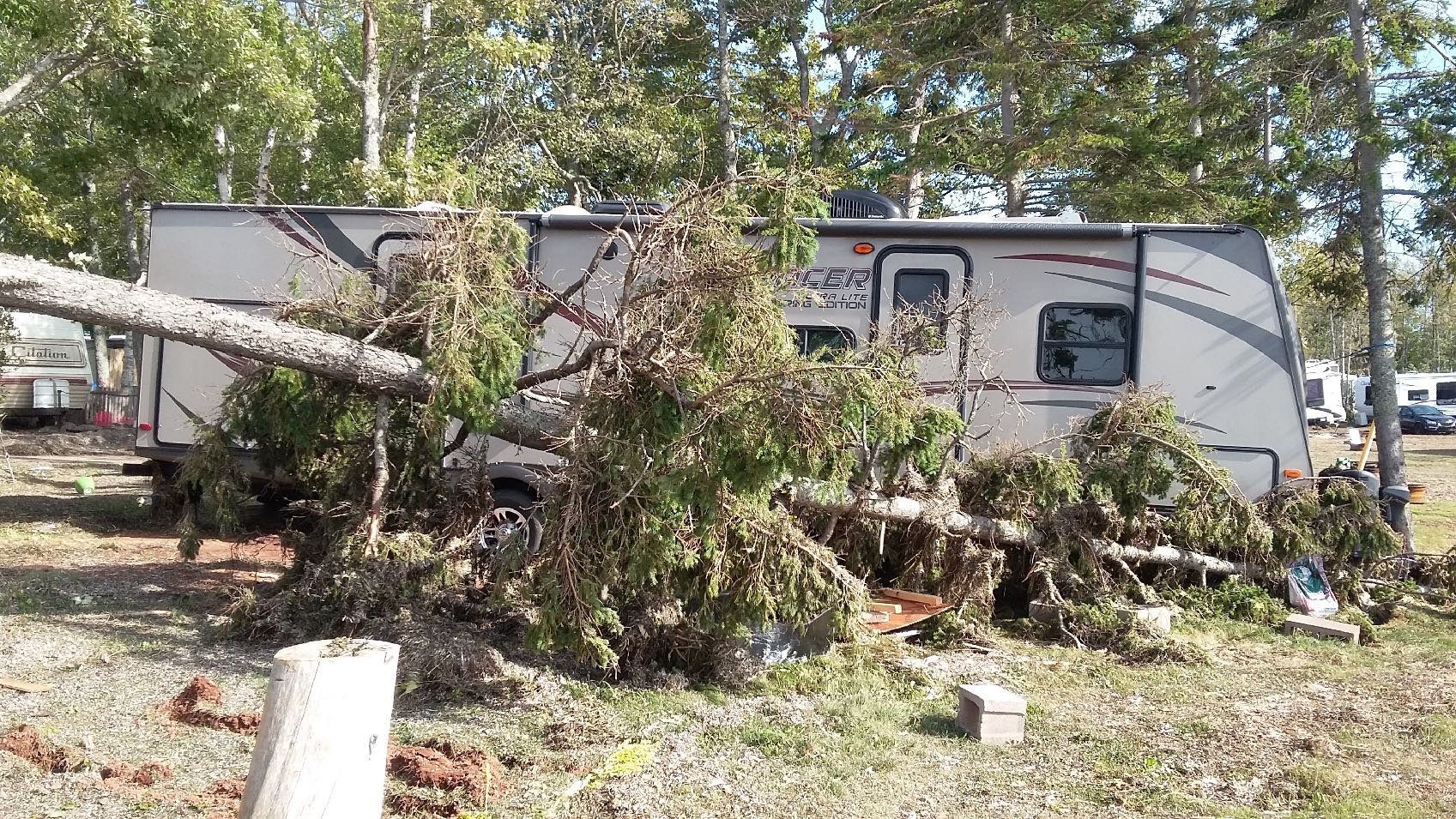 Crystal Beach Campground, New Annan
The Aftermath
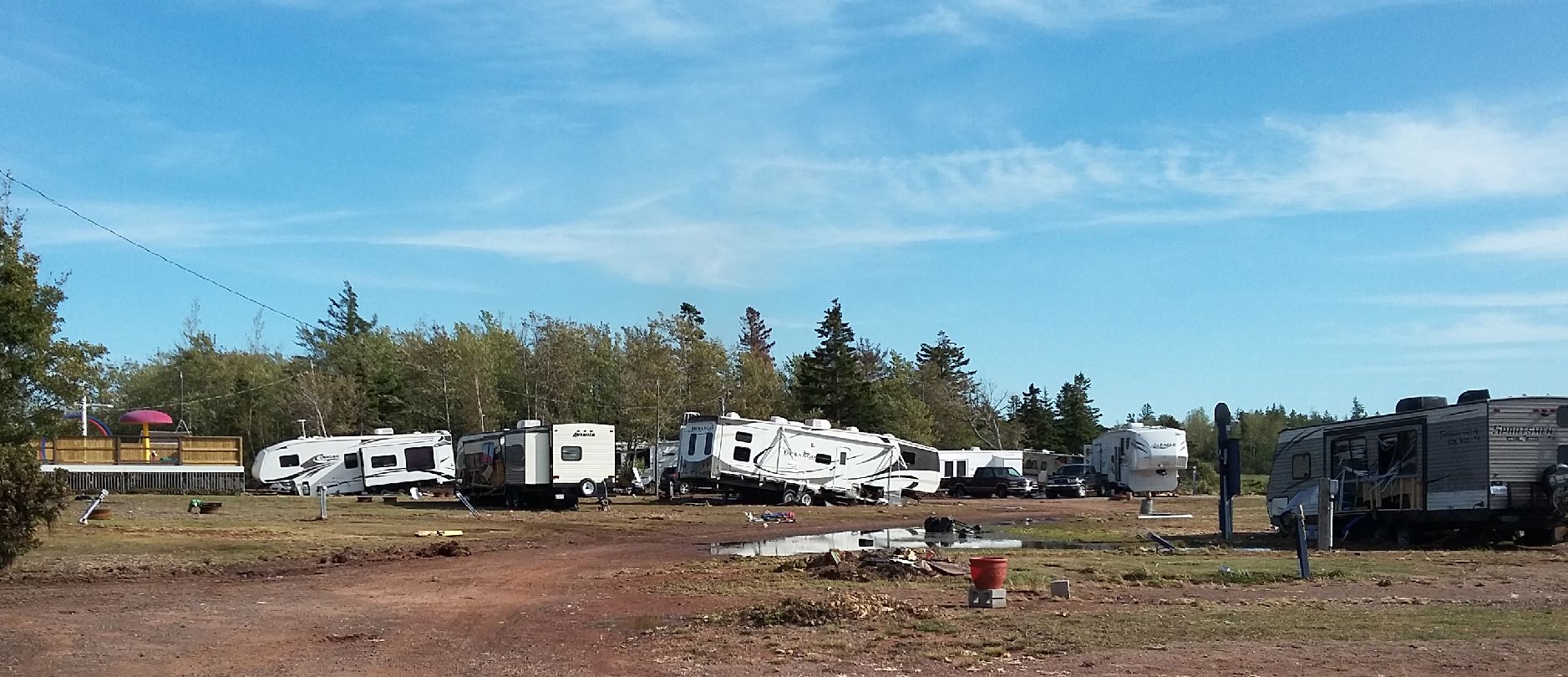 Crystal Beach Campground, New Annan
The Aftermath
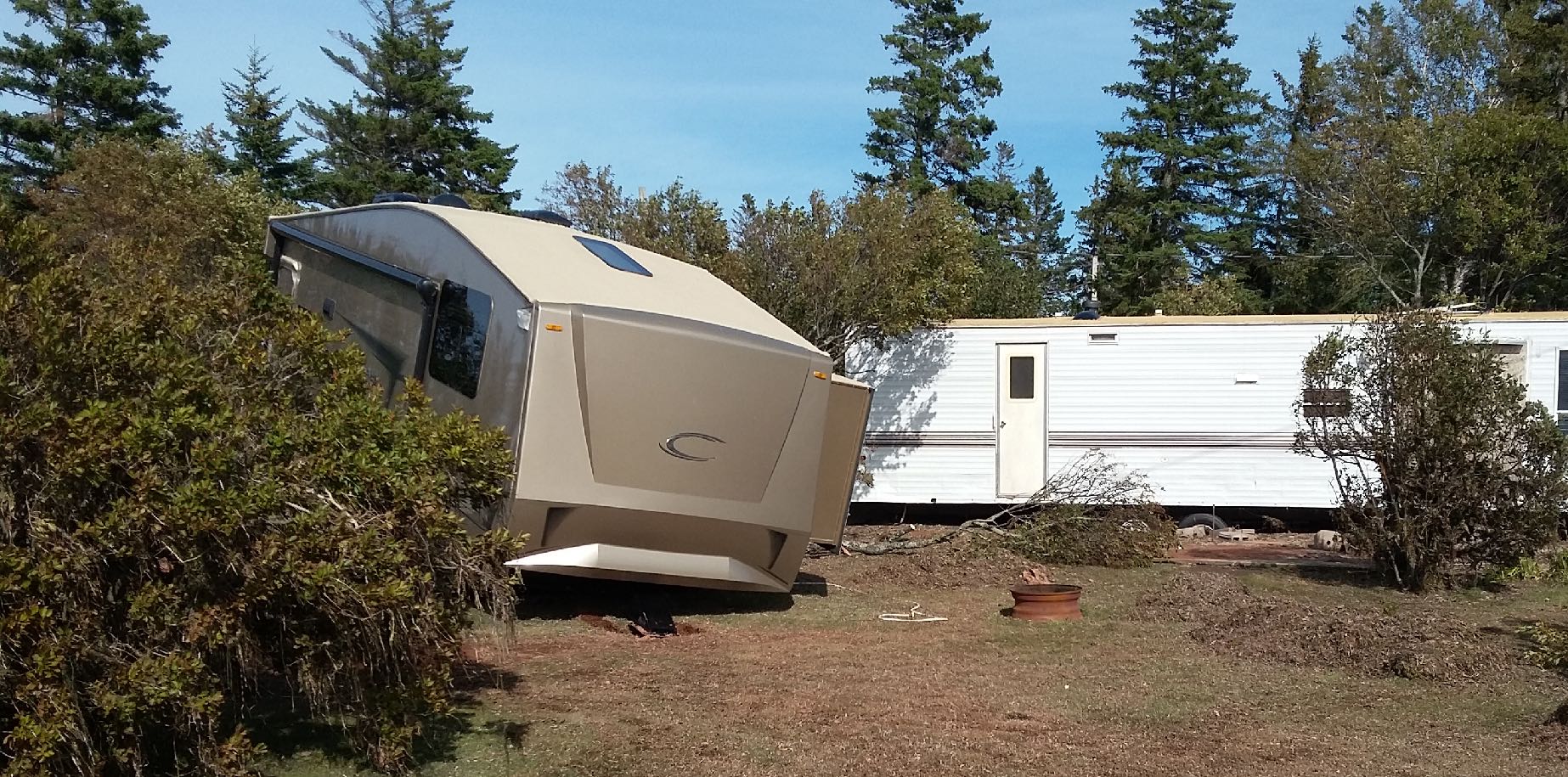 Crystal Beach Campground, New Annan
The Aftermath
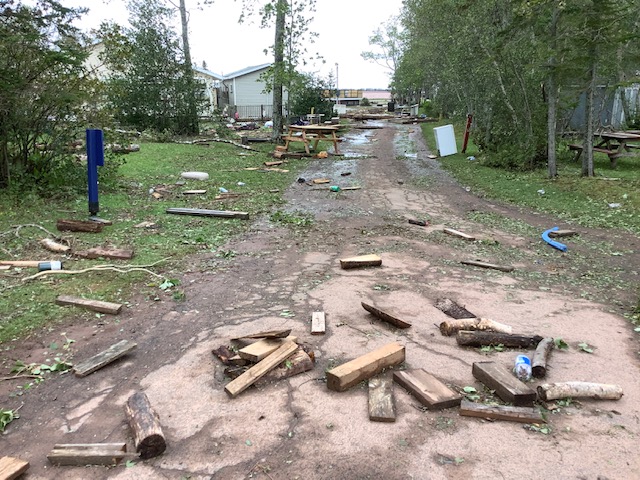 Roadway littered with firewood.
The Aftermath
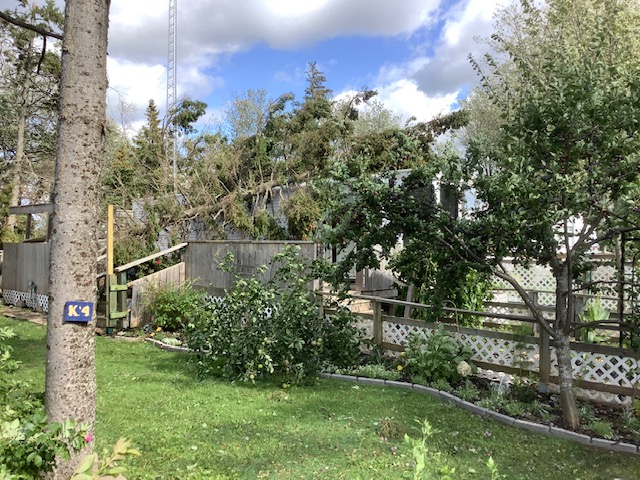 A tree fell on a friend’s trailer.
The Aftermath
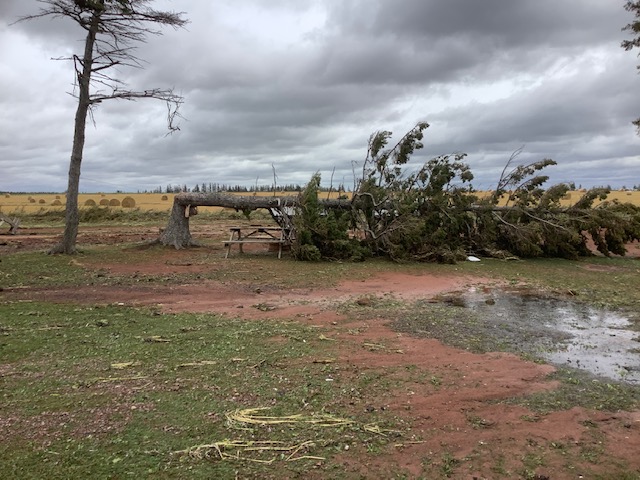 Toppled trees everywhere, most uprooted.
The Aftermath
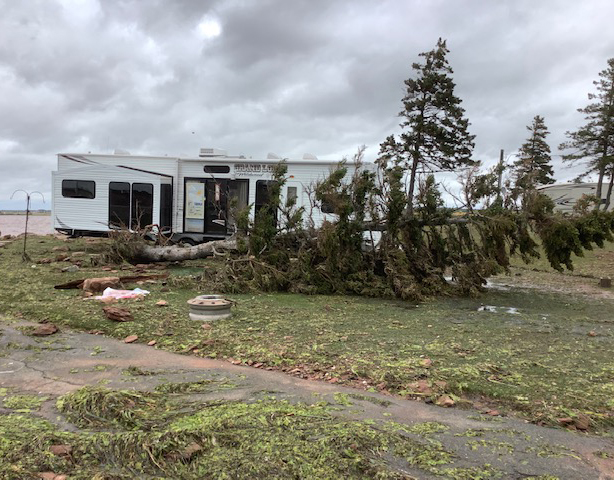 Our campsite, Crystal Beach Campground, New Annan
The Aftermath
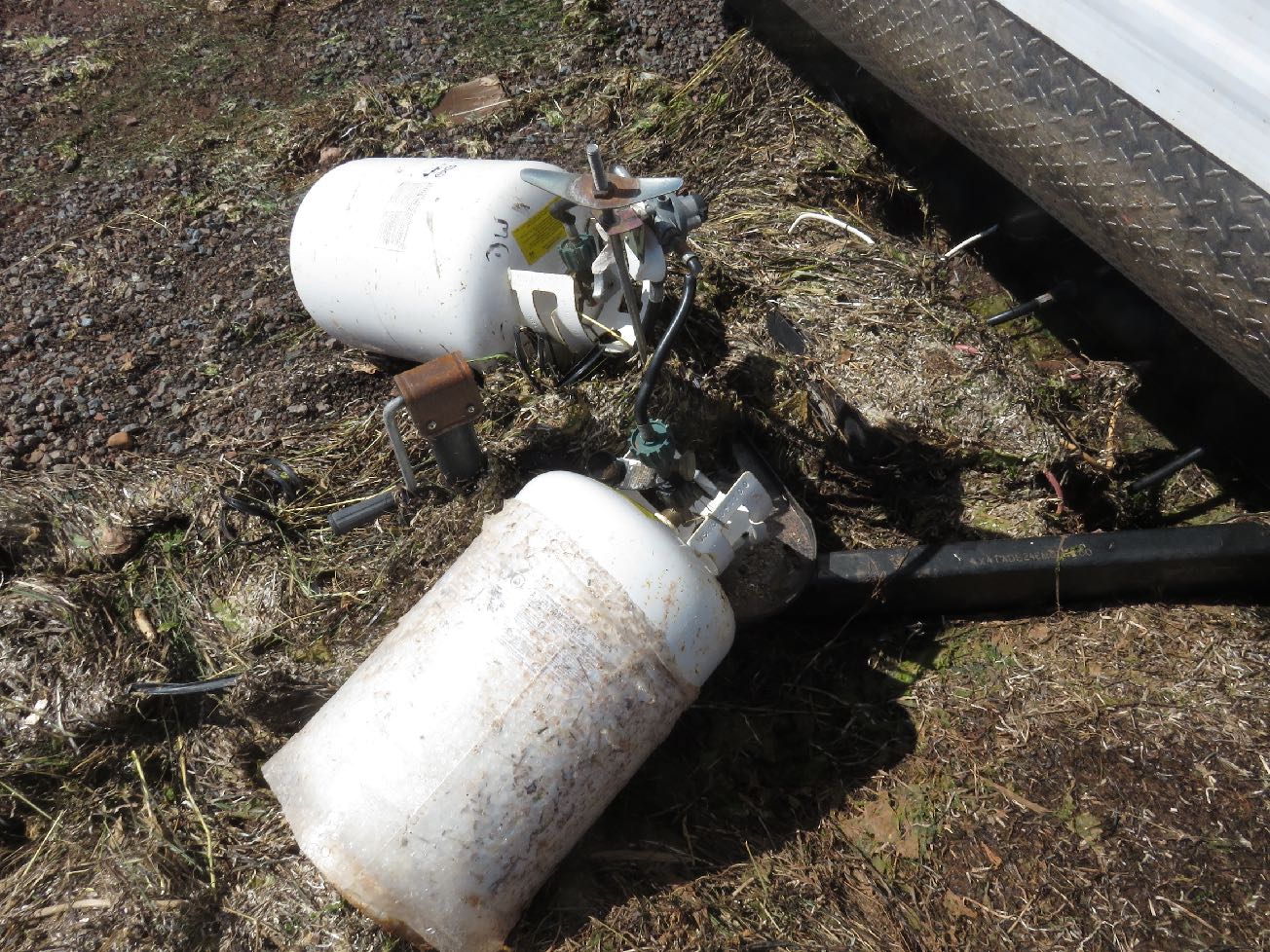 Our campsite, Crystal Beach Campground, New Annan
The Aftermath
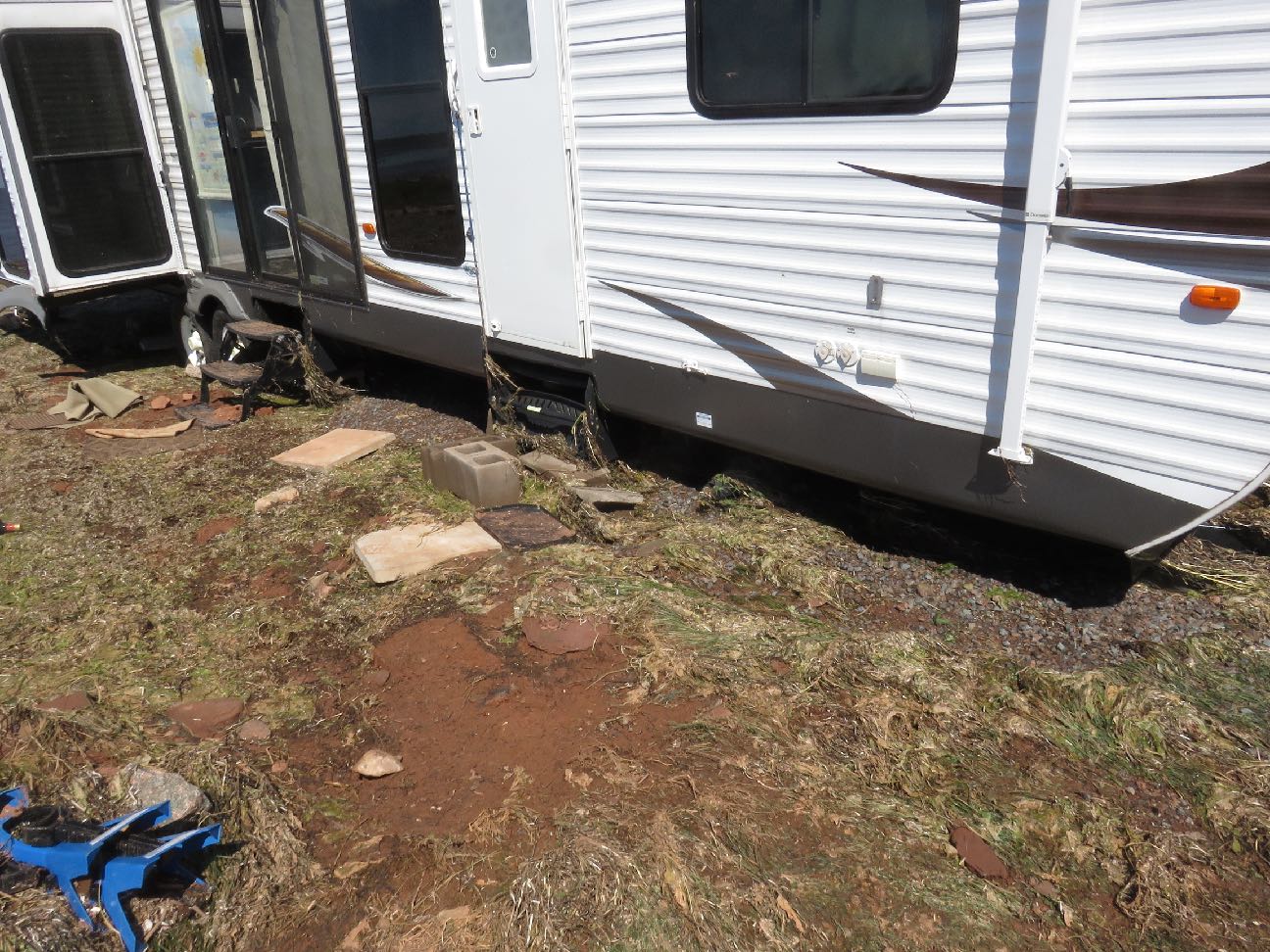 Everything outside is now gone, including the deck.
The Aftermath
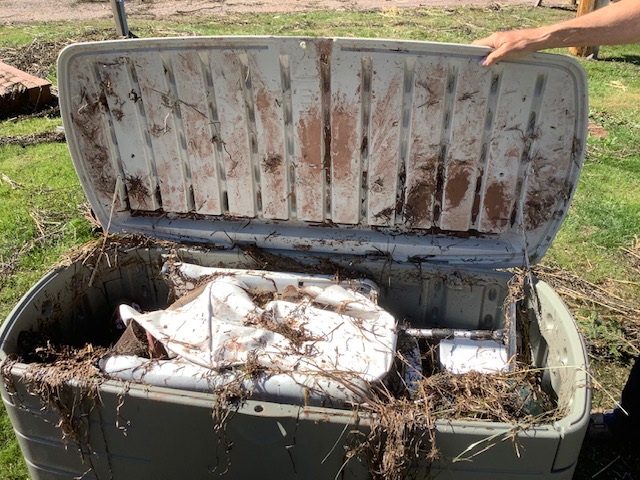 Our storage bin floated away 400 feet, filled with sand and seaweed.
The Aftermath
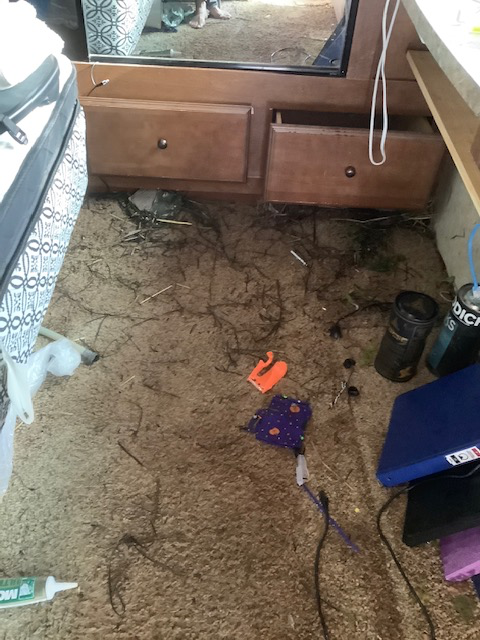 Our 40’ trailer filled a foot deep with seawater and seaweed.
The Aftermath
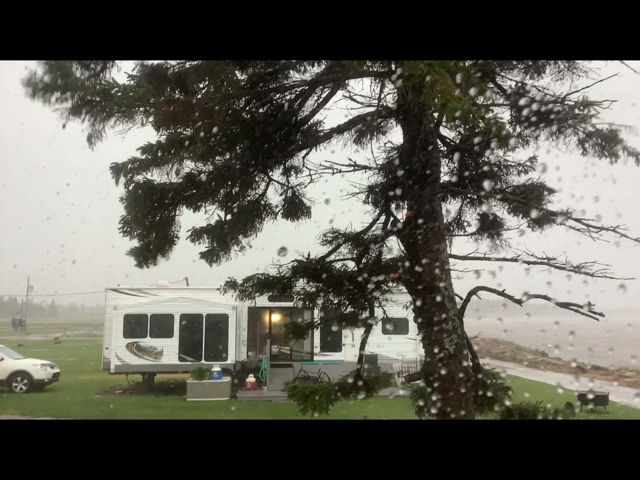 Our neighbour’s identical trailer, viewed from our trailer
The Aftermath
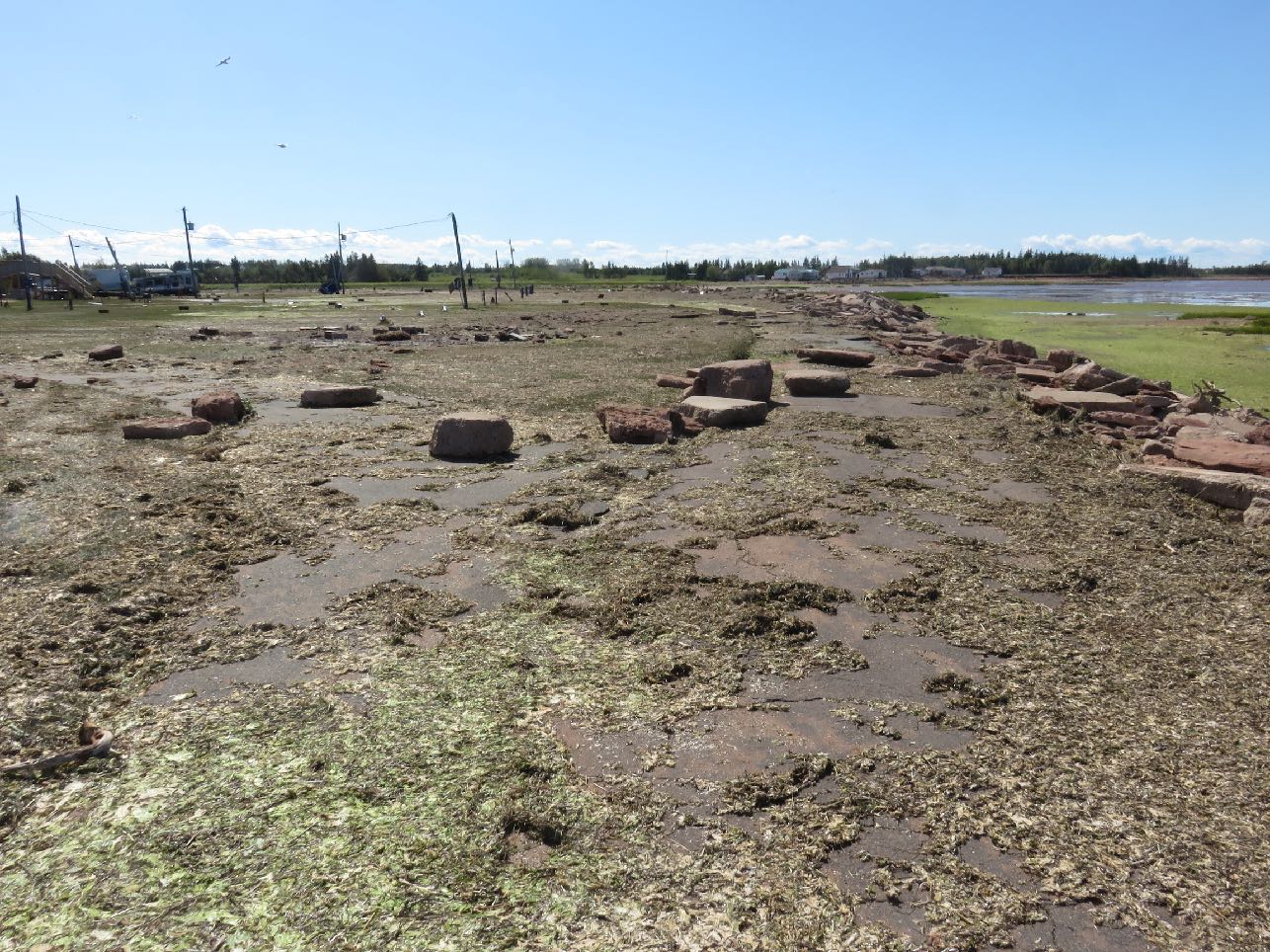 Rocks thrown up from shore
Our neighbour’s trailer is gone.
Paved road along shore
Roadway along shore was eroded, boulders tossed up from the breakwater.
The Aftermath
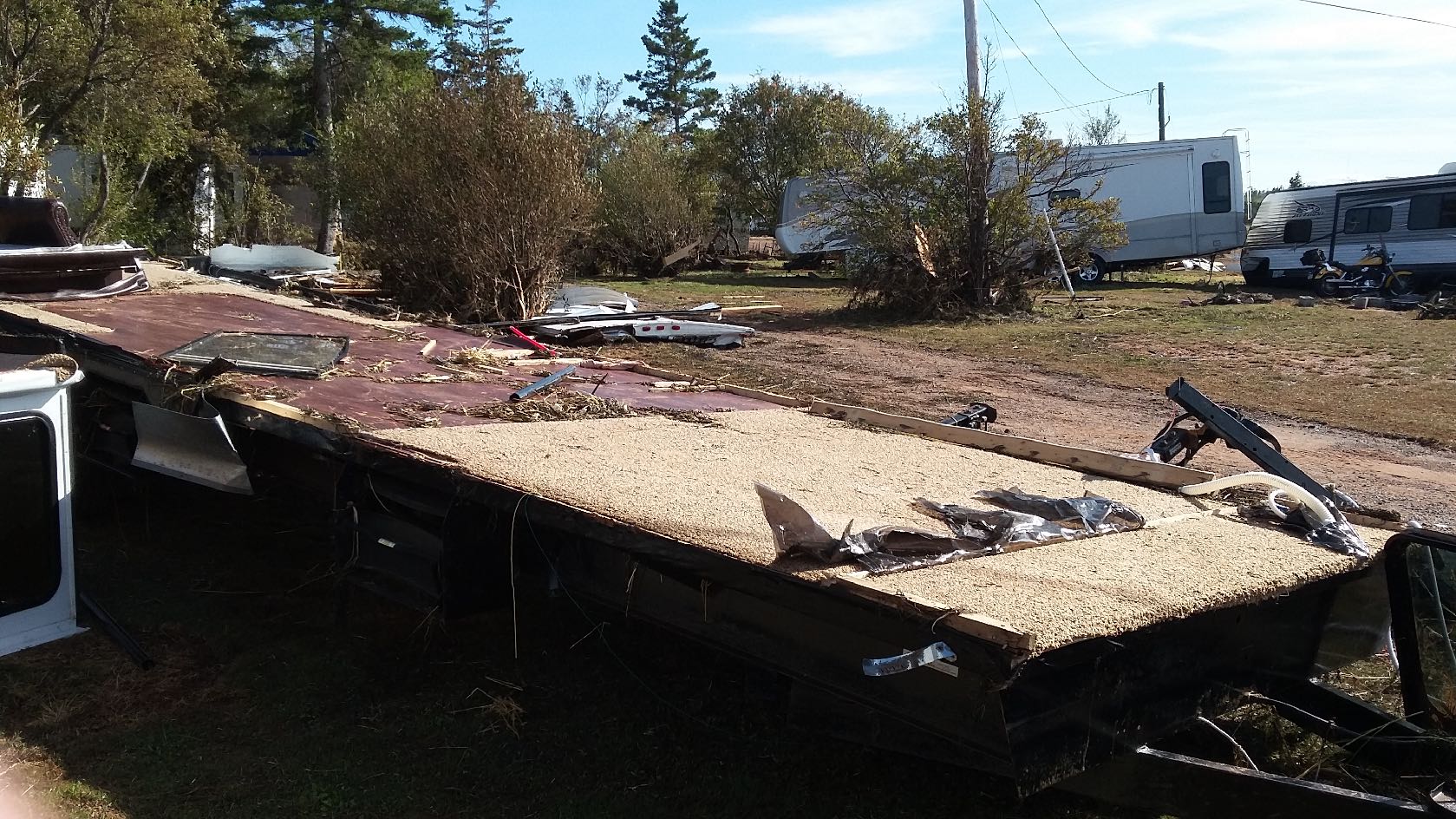 This is all that remains of our neighbour’s trailer.
The Aftermath
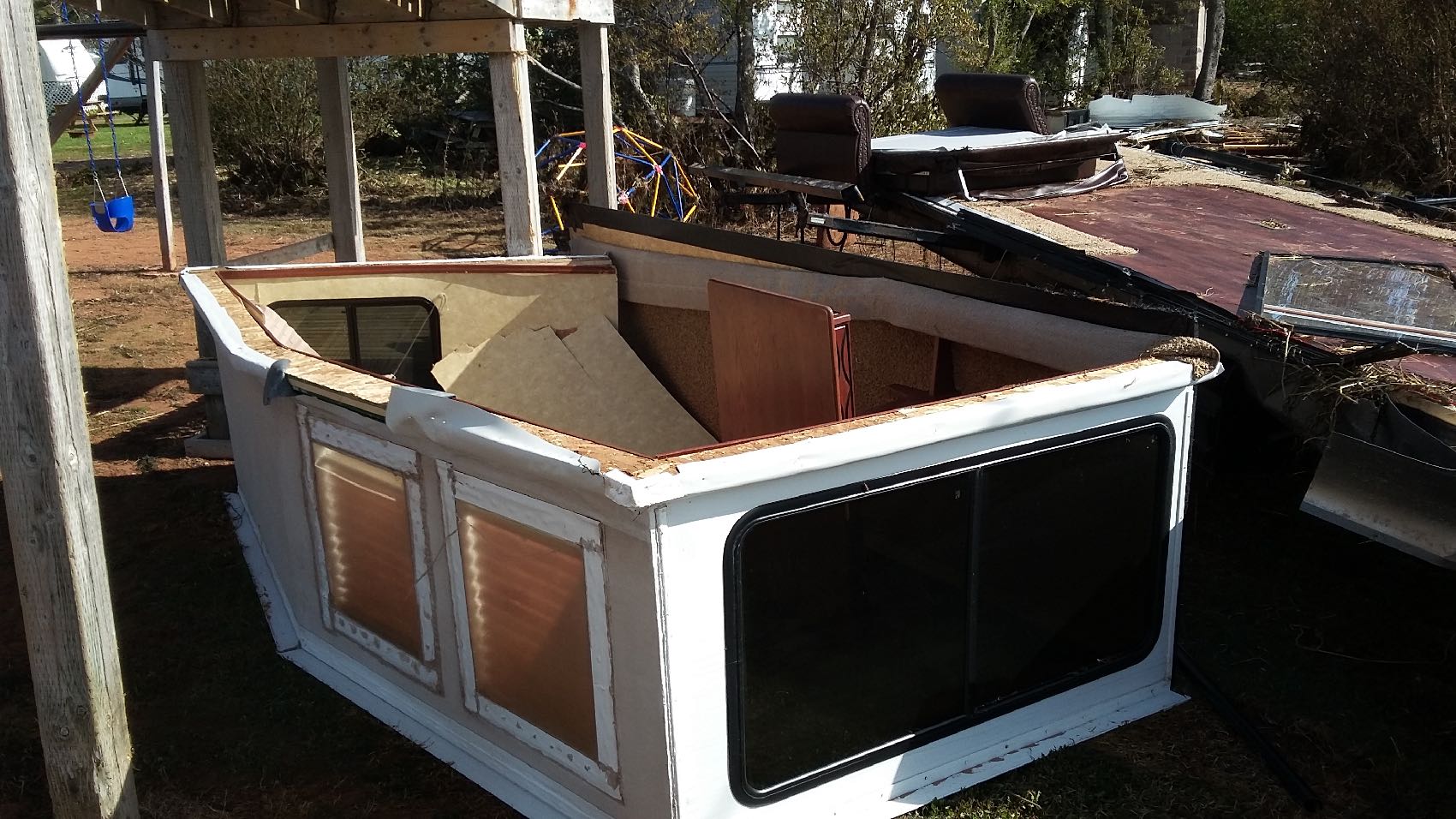 This is what remains of the dining area walls.
The Aftermath
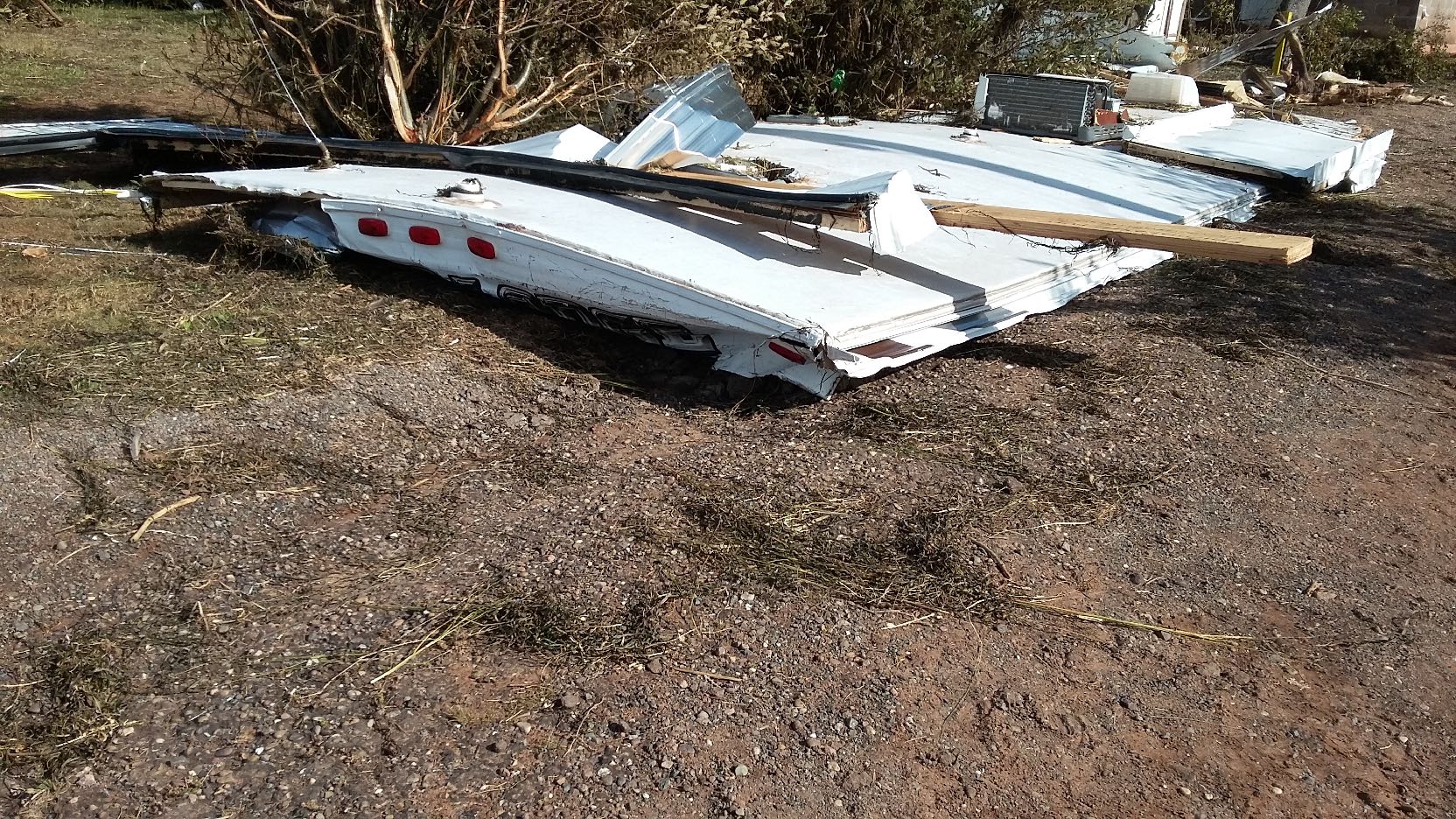 Remains of part of the roof.  
Lucky for them having left in time for their home in Summerside.
The Aftermath
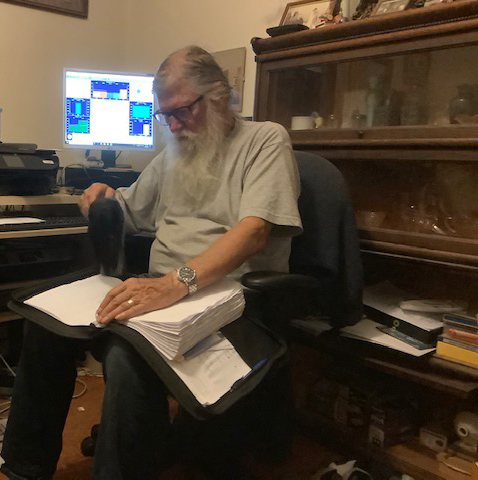 Some books & binders could be salvaged using a hair dryer.
The Aftermath
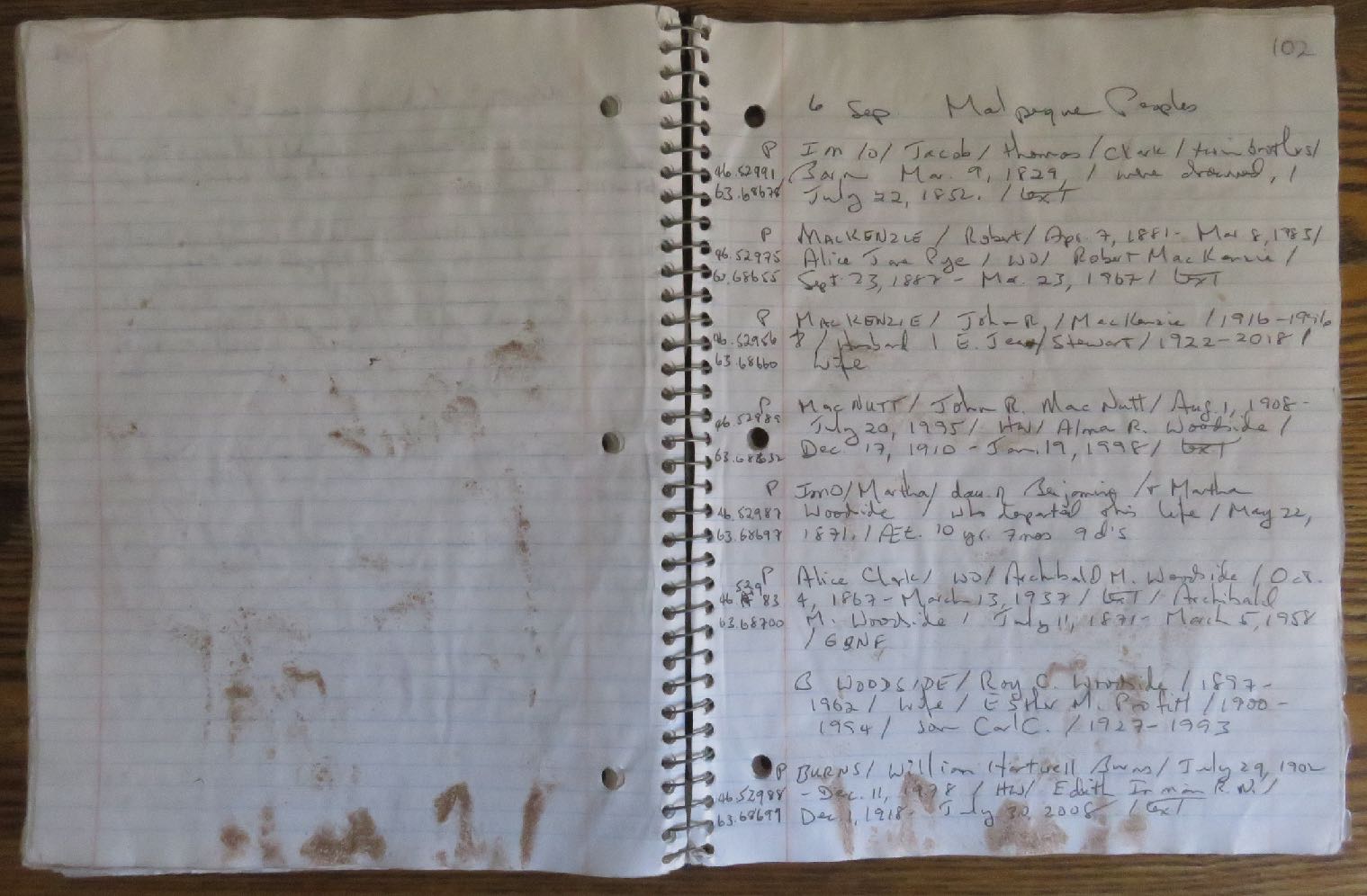 My cemetery notebook saved with a hairdryer, stained with sand.
The Aftermath
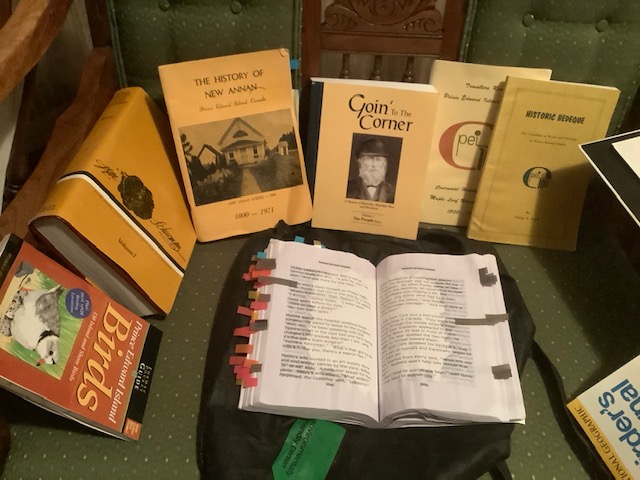 Many rare books were soaked beyond repair.
The Aftermath
We lived with my cousin in Borden for a month while we recovered as much of our personal items as possible, packed & stored them in totes.

We had two trailers, one for commuting between Ontario and Prince Edward Island, and our home away from home trailer in which we lived for 5 months each year.  Both were write-offs.  The commuting trailer has since been replaced, during the time that we were cleaning up.  We are negotiating with the RV dealer for replacement of the vacation trailer.

Miraculously, no one was killed or even injured, unlike the tragedy in the Bahamas.